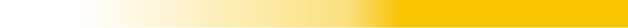 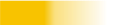 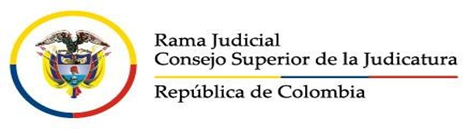 SIGCMA
Coordinación Nacional
RECONOCIMIENTO ESPECIAL A LA DRA.  
SONIA DAZA GONZALEZ
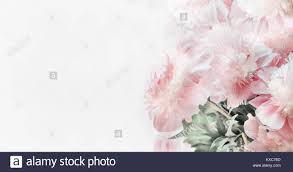 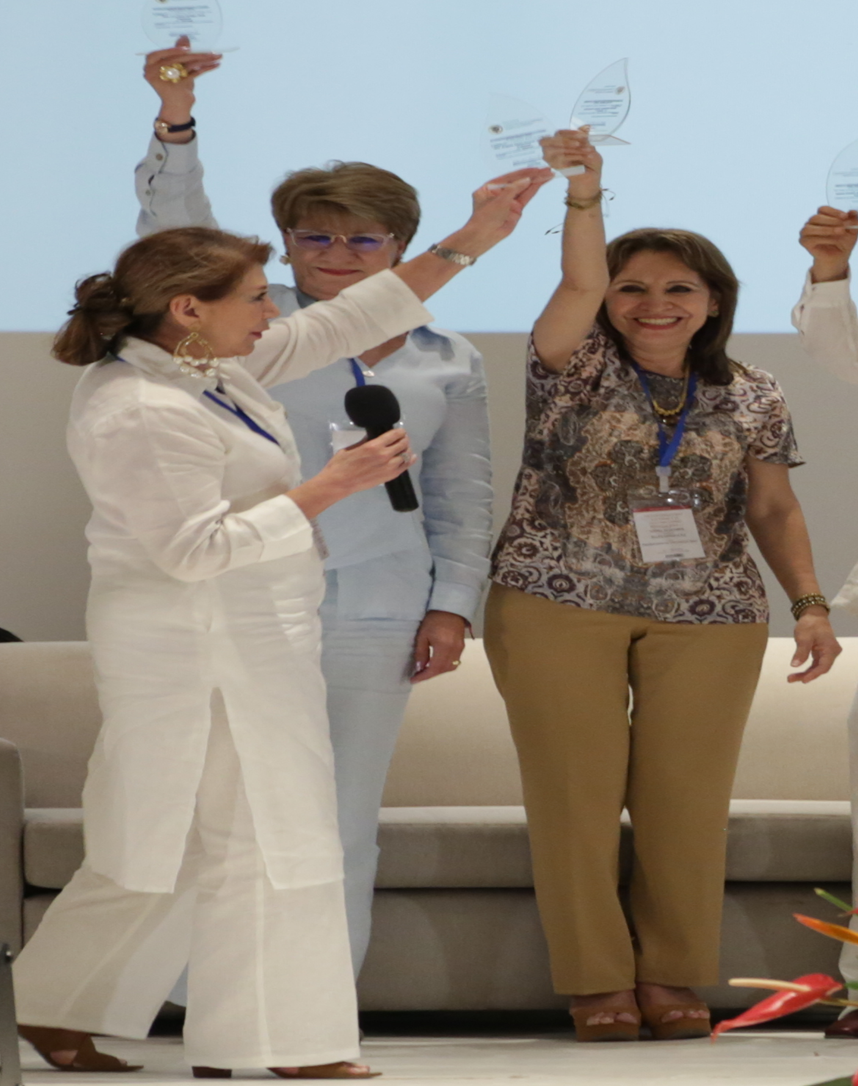 POR SUS APORTES, APOYO, DEDICACIÓN Y ALTO COMPROMISO CON EL SIGCMA
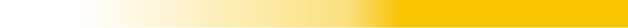 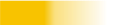 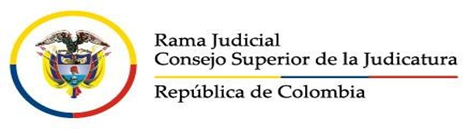 SIGCMA
Coordinación Nacional
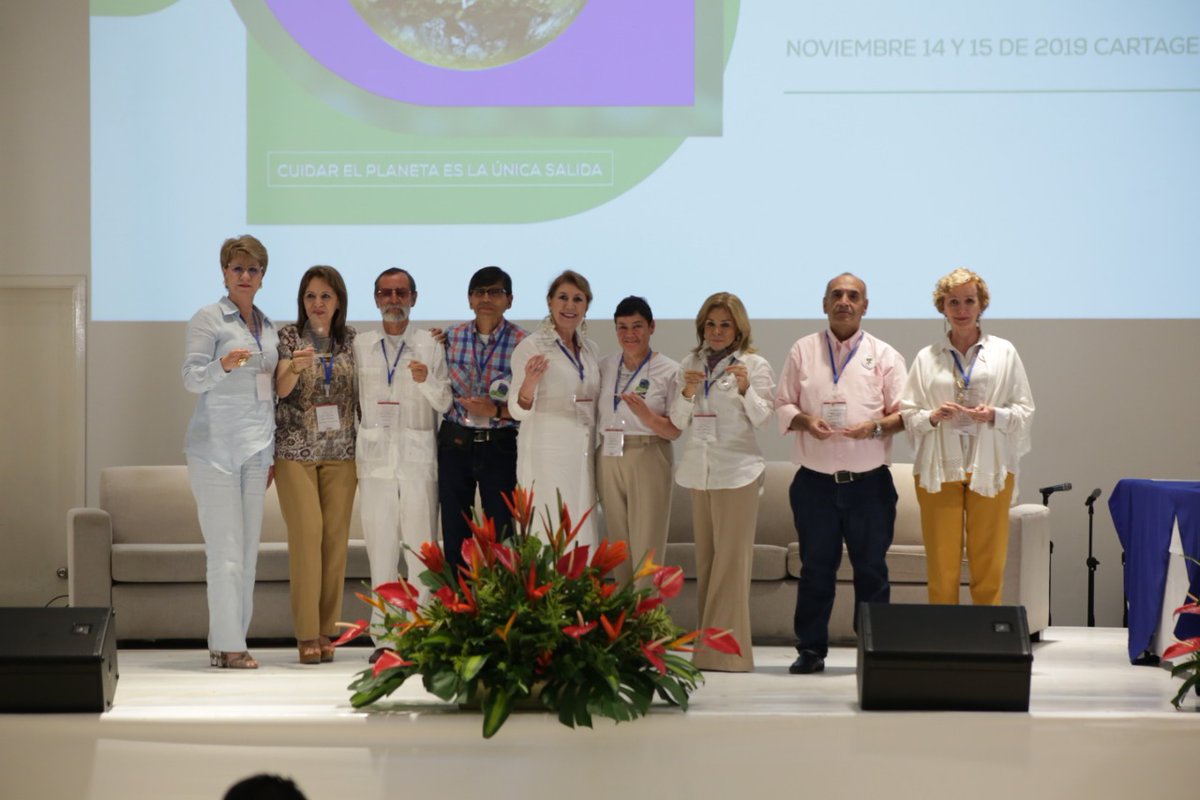 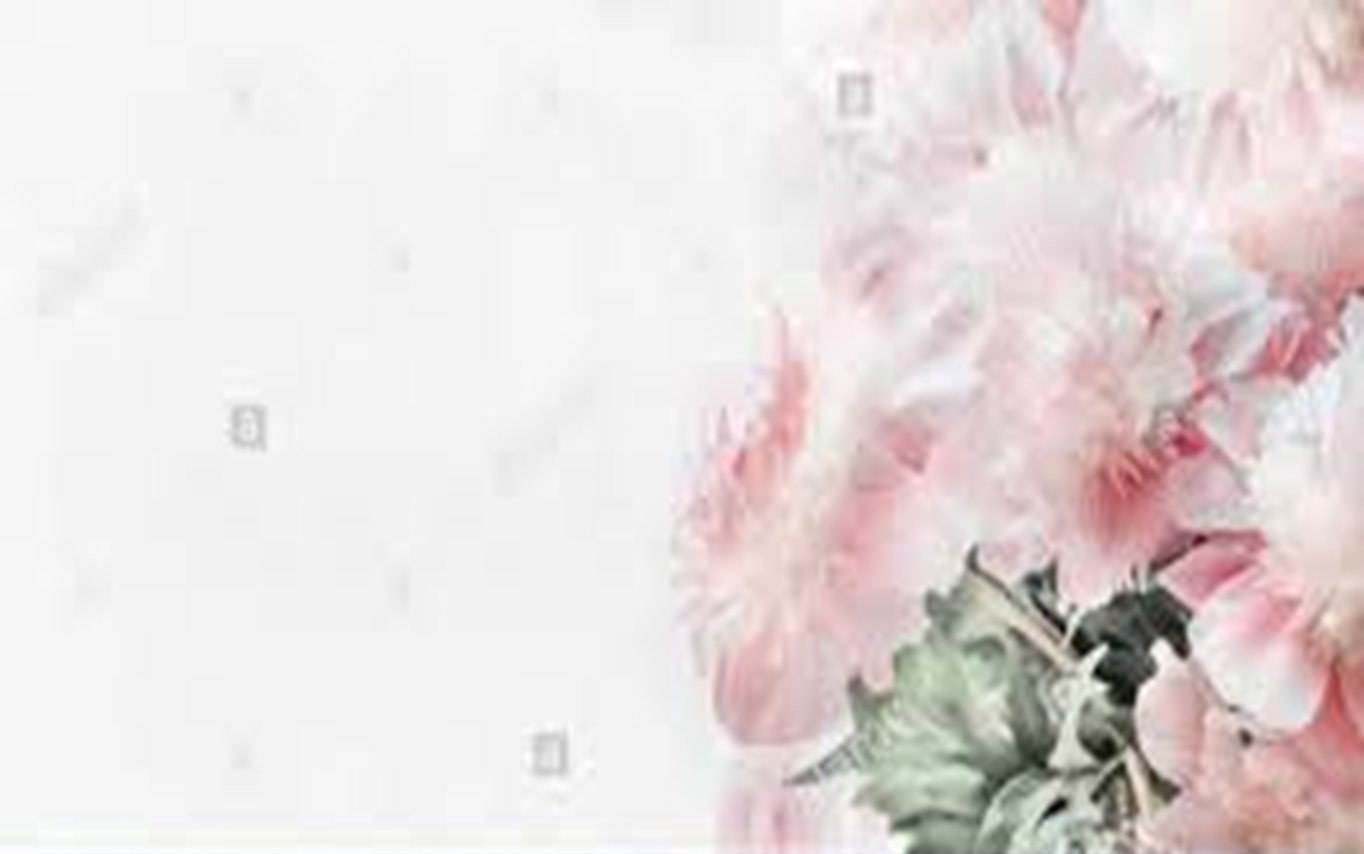 Es nuestra pequeña forma de hacerle saber cuánto le  apreciamos y valoramos sus contribuciones durante todos estos años.
.
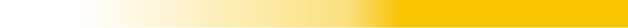 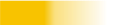 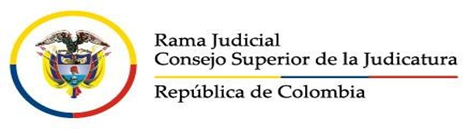 SIGCMA
Coordinación Nacional
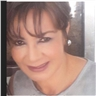 SONIA DAZA GONZALEZ
GRACIAS
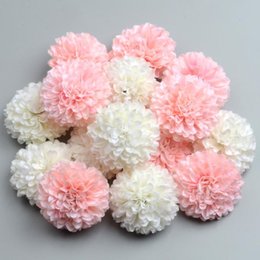